Akuzativ s infinitivem
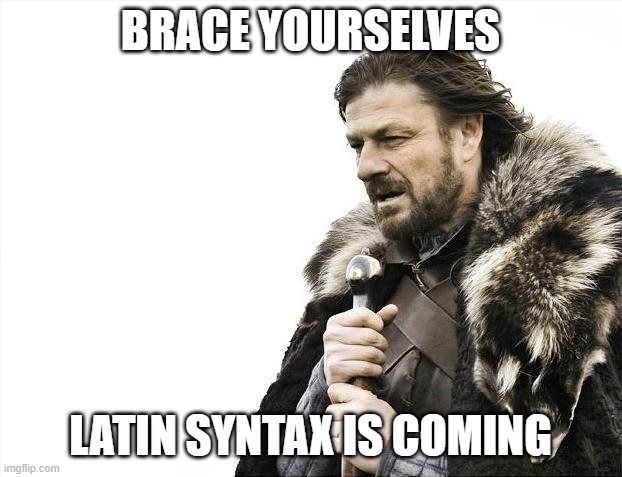 11. lekce
Vazba dvou akuzativů/nominativů
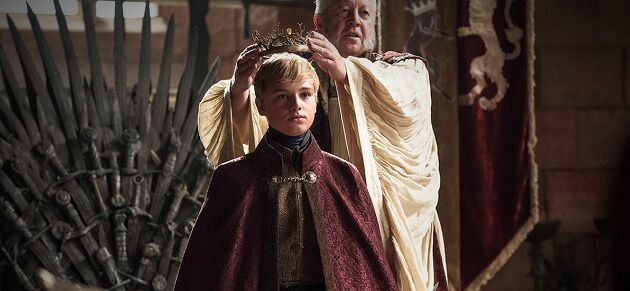 Po skupinách sloves: 
nazývat někoho/něco někým/něčím/nějakým, např. appellō, āre; nōminō, āre
pokládat někoho za někoho/něco/nějakého, např. putō, āre; existimō, āre; habeō, ēre 
volit někoho někým/něčím, např. creō, āre 
dělat někoho/něco někým/něčím/nějakým, např. faciō, ere; reddō, ere

Latina: dva akuzativy, čeština: 4. a 7. pád nebo předložková vazba.
Akuzativ s infinitivem
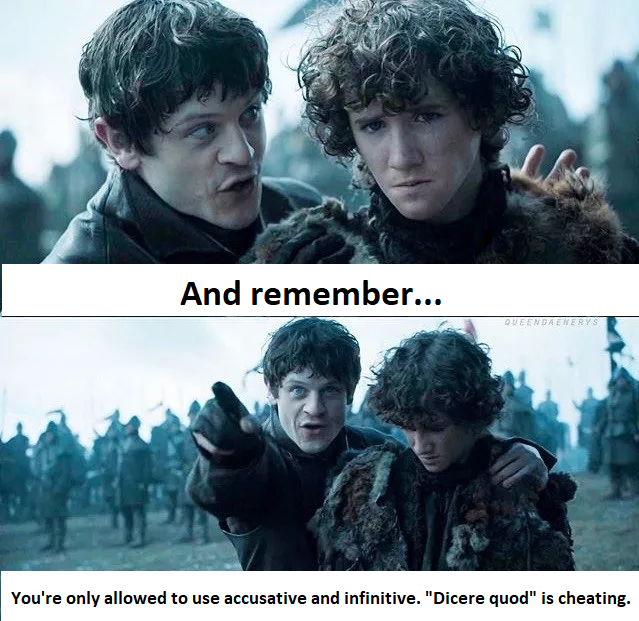 V latině velmi rozšířená konstrukce – zásadní pro porozumění jakémukoliv textu

Existuje i v češtině: Vidím otce přicházet.
V latině následuje po slovesech:
SMYSLOVÉHO VNÍMÁNÍ – video, audio, sentio…
ÚSTNÍHO A PÍSEMNÉHO PROJEVU – dico, scribo, nuntio, nego, explico…
VYJADŘUJÍCÍCH INTELEKTUÁLNÍ AKTIVITU – puto, arbitrari, intellego, credo, disco, recordor…
VYJADŘUJÍCÍCH CITY – gaudeo, doleo, queror….
VYJADŘUJÍCÍCH VŮLI (jen některá – prohibeo, cogo…)
Překlad akuzativu s infinitivem
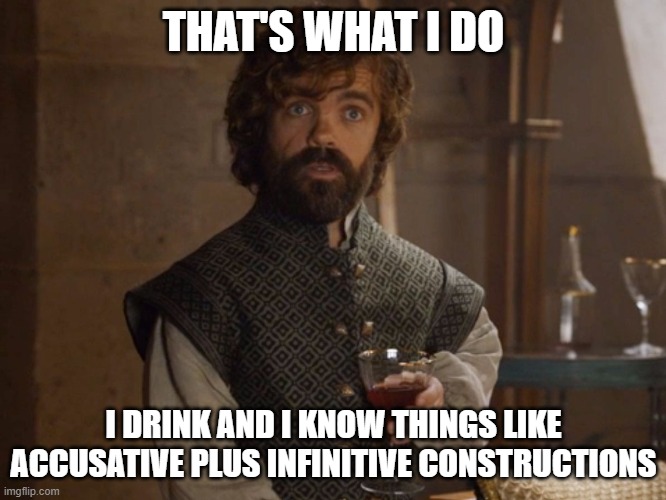 Magister dicit discipulos bene discere. = Učitel říká, že žáci se učí dobře.

Určíme větu hlavní v celém souvětí a přeložíme ji: Učitel říká,
Připojíme spojku „že“: Učitel říká, že…
Latinský akuzativ použijeme jako podmět v nominativu v české větě začínající „že“: Učitel říká, že žáci…
Latinský infinitiv použijeme jako určité sloveso, které se bude rodem, číslem a časem shodovat v latině s akuzativem (discipulos), tedy v češtině s podmětem věty s „že“ (žáci): Učitel říká, že žáci se učí…
Infinitiv prézenta se vždy překládá slovesem v přítomném čase, bez ohledu na čas slovesa ve větě hlavní
Přeložíme ostatní větné členy: Učitel říká, že žáci se učí dobře.
Co je ještě třeba vědět o akuzativu s infinitivem
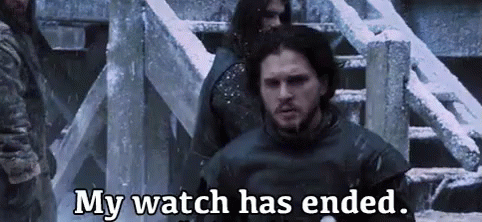 V akuzativu s infinitivem MUSÍ být vyjádřen akuzativ (s výjimkou neosobních sloves)
Dico me vigiliam meam finire = Říkám, že já končím svou hlídku
Dicis te vigiliam tuam finire = Říkáš, že ty končíš svou hlídku 
Dicit se vigiliam suam finire = Říká, že (on sám) končí svou hlídku
Dico eum vigiliam suam finire = Říkám, že on končí svou hlídku
Dicit te vigiliam tuam finire= Říká (on), že ty končíš svou hlídku